Tyler  Lonestar       Chapter
NFHS
RULES 
INTERPRETATIONS
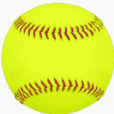 April 10, 2022
SITUATION 1: In the first inning, the offensive coach notices that the other team’s pitcher is placing a hand into a back pocket before several pitches and then going directly to the ball. In (a), the plate umpire asks the pitcher and is informed that the pitcher is using a drying agent that is comparable to powdered rosin. The umpire inspects the ball and finds no discoloration and that no material has been transferred to the ball. In (b), later in the third inning a foul ball has been returned to the plate umpire who notices that the ball is discolored, and a tacky substance has been transferred to the ball.
Situation 1
March 7, 2022
Situation 1
RULING: Legal in (a), drying agents comparable to powdered rosin and designed for use in softball are permissible and by rule do not require the player to wipe off the hand before contacting the ball. In (b), comparable drying agents are allowable unless they discolor and/or transfer material to the ball. Once the umpire notices discoloration or material that has been transferred to the ball from the drying agent being used, this material is no longer permitted (6-2-2).
March 7, 2022
Situation 1
COMMENT: These products are designed to dry the player’s hand without transferring material that would result in the ball becoming discolored or making it “tacky”. It is impossible for an umpire on the field to determine the exact makeup of drying agents being used by the pitcher during a softball game, or for them to determine if the product has been altered from its original design/chemical makeup. Drying agents are allowed to be used unless/until it is noted that they have discolored the ball or transferred material onto the ball.
March 7, 2022
COMMENT: These products are designed to dry the player’s hand without transferring material that would result in the ball becoming discolored or making it “tacky”. It is impossible for an umpire on the field to determine the exact makeup of drying agents being used by the pitcher during a softball game, or for them to determine if the product has been altered from its original design/chemical makeup. Drying agents are allowed to be used unless/until it is noted that they have discolored the ball or transferred material onto the ball. If either of these conditions are noted at any point during the game, their use will no longer be permitted. If the player has another drying agent (a different towel with the product) that new product can be utilized provided there is no discoloration or material transferred to the ball while using that new item.
Situation 1
March 7, 2022
Situation 2
SITUATION 2: With R1 on first base and no outs, B2 swings and misses strike three. As B2 is crossing in front of the plate returning to the first base dugout: (a) R1 is returning to first base and F2’s return throw to F1 hits B2’s helmet and the ball ricochets away from F1 but stays in play. In (b) F2 is throwing to second base to make a play on R1 who was stealing on the pitch when the throw hits B2’s helmet and the ball ricochets toward first base.
March 7, 2022
RULING: In (a), although B2 was hit with F2’s throw there was no interference on this play. In order to have interference in this situation there must be a play being made on another runner as listed in 8-6-16c. Since R1 was not stealing and F2’s throw was intended to return the ball to F1, there was no play to interfere with. In this case, a dead ball is called, R1 remains at first base and the ball is returned to the pitcher. There are other situations in the rules book that parallel this play where it is interference if there is a play being made, but simply a dead ball and runners return to last base touched if no play is obvious.
Situation 2
March 7, 2022
Situation 2
These rules include interference by an on-deck batter (7-4-4) and a blocked ball caused by offensive equipment (8-6-15). In (b) F2 was making a play on R1 attempting to steal second base. This is interference by a retired player, the ball is dead and the runner closest to home, R1 in this case, is declared out. (7-4-4 PENALTIES 1; 8-6-15; 8-6-16c)
March 7, 2022
Situation 3
SITUATION 3: With no outs and no runners on base B1 hits a ball toward F6. B1 beats F6’s throw to F3 but fails to touch first base as they overrun the base.
March 7, 2022
Situation 3
RULING: The base umpire should signal and verbalize safe. The umpire’s first responsibility is to rule on the play at first base and since the batter-runner was not legally put out prior to reaching first base, they should signal and verbalize safe. Once a runner passes a base, they are considered to have touched that base until properly appealed. If the defense properly appeals B1 missing first base prior to them returning to first base, the umpire will then rule on this appeal and call B1 out. (2-1-10; 8-2-2)
March 7, 2022
SITUATION 1: With no runners on base, two outs and a one ball two strike count, B3 squares to bunt, contacting the ball. The batted ball contacts the plate bouncing up and then in (a), contacts the bat a second time while it is still in the batter’s hands with the batter still within the batter’s box. In (b), contacts the batter while the batter is still in the batter’s box. In (c), contacts the batter’s discarded bat that is in foul territory. In (d), contacts the batter’s discarded bat, which is stationary in fair territory and the ball is first touched by F2 in fair territory. In all cases, B3 beats the throw to first base.
Situation 1
March 14, 2022
Situation 1
RULING: In (a), (b), and (c), the ball is dead and by rule is a foul ball. B3 remains a batter since the batted ball is foul, B3 is ruled out since they bunted the ball foul for the third strike. In (d), the ball is fair, remains live and B3 is safe at first base.  (1-8-3; 2-20-1a; 2-25-1f; 7-4-9; 8-1-1a)
March 14, 2022
Situation 2
SITUATION 2: With no runners on base and no outs B1 hits the ball to F6 who makes an errant throw pulling F3 into the path of B1, impeding B1’s progress prior to having possession of the thrown ball.
March 14, 2022
Situation 2
RULING: By rule, if F3 impedes the progress of B1 without possession of the ball or not in the act of making the initial play on a batted ball, F3 is guilty of obstruction. The umpire should verbalize obstruction and signal a delayed dead ball. If B1 is putout prior to reaching the base they would have reached had there been no obstruction, the umpire would signal and verbalize dead ball and award B1 the base they would have reached had there been no obstruction.  (8-4-3b; 8-4-3b PENALTIES 1; Case Play 8.4.3 SITUATION F)
March 14, 2022
SITUATION 3: With no runner on base and no outs, B1 contacts F2’s mitt on the swing but is still able to hit the ball to right center field. The plate umpire verbalizes obstruction and signals a delayed dead ball. B1, now the batter-runner misses first base on the way to sliding in safe at second base. After the ball is dead, F3 appeals that the batter-runner missed first base on the way to second. The umpire rules the batter-runner out on appeal. The offensive coach approaches the umpire insisting that since B1 was ruled out for not contacting first base that B1 did not reach first base safely and the team should have the option to enforce the catcher’s obstruction. The umpire offers no option to the offensive coach since B1 had passed first base.
Situation 3
March 14, 2022
Situation 3
RULING: Correct ruling. Once a runner has passed a base, the runner is considered to have reached that base (whether missing the base or not) and no options are given. (8-1-1d EFFECTS 2)
March 14, 2022
SITUATION 4: With bases loaded and two outs, B1 contacts F2’s mitt on the swing but is still able to hit the ball to right center field. The plate umpire verbalizes obstruction and signals a delayed dead ball. B1, now the batter-runner misses first base on the way to sliding in safe at second base as R1, R2 and R3 all score on the play. After the ball is dead, F3 appeals that the batter-runner missed first base on the way to second. The umpire rules the batter-runner out on appeal for the third out of the inning and allows no runs to score on the play. The offensive coach approaches the umpire insisting that since B1 was ruled out for not contacting first base that B1 did not reach first base safely and the team should have the option to enforce the catcher’s obstruction. The umpire offers no option to the offensive coach since B1 had passed first base.
Situation 4
March 14, 2022
Situation 4
RULING: Correct ruling. Once a runner has passed a base, the runner is considered to have reached that base (whether missing the base or not) and no options are given. No runs score when a third out is the result of an appeal resulting in a force out or an out on the batter-runner prior to reaching first base. (8-1-1d EFFECTS 2, 9-1-1 EXCEPTION d)
March 14, 2022
Obstruction and interference are two of the most discussed rules in softball.  The rules that cover both infractions are simple in the way they are worded, but where the gray area creeps in is umpire judgement.  Both rules involve a large amount of umpire judgement in their enforcement, starting with the determination if an infraction has occurred at all.  This week we are going to focus on obstruction and discuss several aspects of properly ruling on these plays.  We will discuss some items that we have heard used in determining obstruction and even some thoughts in awarding bases when obstruction is judged to have occurred.  We will attempt to dispel rumors/myths that surround NFHS softball’s obstruction rule and provide some guidance to ensure proper enforcement of the rule.
Obstruction/
Interference
March 21, 2022
Let’s start by noting a few rules that govern obstruction, the definition of obstruction Rule 2-36, Rule 8-1-1d that covers a batter being impeded from striking or hitting a pitched ball and Rule 8-4-3b that further covers obstruction on a runner and what umpire actions are appropriate when they judge obstruction has occurred.  
 
Hindering or impeding a batter from hitting the ball seems to be well understood and has little contention.  Any actions of a fielder that prevents or hinders the batter from striking the ball is considered obstruction.  Although there are other possible ways this can happen it typically occurs when the catcher reaches out for a pitch and their mitt is contacted by the batter’s swing.
Obstruction/
Interference
March 21, 2022
Runners who are impeded by a fielder not in possession of the ball or not making an initial play on a batted ball when legally running the bases have been obstructed.  A runner being impeded is the only requirement and should be the only factor considered for obstruction to be called in NFHS Softball.  Umpire judgement is what determines if a runner was impeded and thus if obstruction occurred.  Any action that a runner takes because of a fielder’s actions or positioning when they do not have possession of the ball or are not making an initial play on a batted ball should result in an obstruction call due to the runner being impeded. What makes this ruling difficult is determining if that runner’s movement was due to the fielder’s actions/positioning or if the runner followed their chosen path.
Obstruction/
Interference
March 21, 2022
If the umpire judges that the runner continued to follow their chosen path they were not impeded.  If the umpire judges that the runner altered their chosen path due to the fielder, then they were impeded, and obstruction should be ruled.  A runner’s reaction to a fielder without possession of the ball or making an initial play on a batted ball that would be considered an indication that they were impeded includes but is not limited to:
Obstruction/
Interference
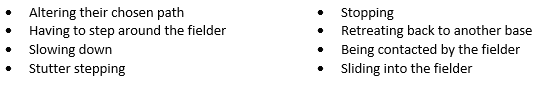 March 21, 2022
Can a fielder block the base/plate without the ball?  Not if doing so impedes the runner’s progress.  Blocking the base/plate without the ball by itself is not a violation, but it should heighten an umpire’s awareness and have them look closely at the runner’s actions or possible reactions.  Once that fielder that is blocking the base/plate causes the runner to be impeded, that fielder is now guilty of obstruction.  Again, the key to the NFHS Softball obstruction rule is a runner being impeded by the fielder without possession of the ball or not making the initial play on a batted ball.
Obstruction/
Interference
March 21, 2022
Obstruction/
Interference
It is not obstruction as long as the fielder provides the runner access to the base.  This is an incorrect statement.  Runners are allowed their chosen path to the base, if the runner is headed toward the front part of the base and the fielder causes that runner to alter their path or prevents them from touching the base the runner has been impeded and the fielder is guilty of obstruction.
March 21, 2022
You cannot award an obstructed runner a base they did not attempt to obtain.  This is an incorrect statement.  If an obstructed runner does not reach the base, they would have reached had there not been obstruction, then the umpire should award the obstructed runner and all other runners affected by the obstruction the base(s) they would have reached had there been no obstruction.  What base they would have reached is strictly umpire judgement.  As an example, in a play where the BR hits a ball to the fence and gets tripped by F3 rounding first base and is only able to crawl back to first base.  If the umpire judges they would have reached second base had there been no obstruction, when the play is over, they should rule a dead ball and award the obstructed runner second base.  (Rule 8-4-3b PENALTIES 3)
Obstruction/
Interference
March 21, 2022
Obstruction/
Interference
An obstructed runner is always advanced at least one base as an award for being obstructed.  This is an incorrect statement.  The intent of the rule is to erase the effects of the obstruction by awarding the runner the base that they would have reached had there not been obstruction.  By NFHS Softball rules, the base that the runner would have obtained had there not been obstruction is solely based on umpire judgement, there are no automatic awards. (Rule 8-4-3b PENALTIES)
March 21, 2022
If the runner obtains the base, they would have reached had there been no obstruction there is no need to signal the obstruction.  This is an incorrect statement.  Every time a runner is obstructed the umpire should verbalize “obstruction” and signal a delayed dead ball.  Even if the runner obtains the base they would have reached, being consistent in calling the obstruction every time it occurs is critical.  It alerts the defense that their actions are illegal and lets the offense know the umpire is alert, knows the rule and will make the call when it occurs.  As an example, if R1 is leading off first base and as they return to first F3 is blocking their path to the base, and they must sidestep to reach the base the umpire should signal and verbalize obstruction.  Even though R1 can retouch the base, they were impeded and F3 is guilty of obstruction and that should be called every time it occurs.
Obstruction/
Interference
March 21, 2022
An obstructed runner cannot be put out once they are obstructed.  This is an incorrect statement.  It is true that NFHS Softball rules state that an obstructed runner cannot be put out between the two bases where they were obstructed.  However, even this protection has exceptions that are listed in Rule 8-4-3b PENALTIES 1 that allow the obstructed runner to be called out even if they are still between the two bases where they were obstructed.  In addition, if an obstructed runner is put out after passing the base that would have been reached had there been no obstruction that runner will be called out (Rule 8-4-3b PENALTIES 2).   As mentioned before the base the runner would have reached had there been no obstruction is umpire judgement.
Obstruction/
Interference
March 21, 2022
Situation 1: With R1 on first base and no outs, B2 hits a hard fly ball to the gap between F7 and F8. R1 has passed second base when F8 makes a diving catch and throws the ball toward first base to appeal R1 leaving early. R1 has passed second and is retreating to first base when F8’s throw enters dead ball territory. R1 continues and retouches first base before the umpire awards any bases for the overthrow.  The umpire then awards R1 second base explaining that R1 was returning to first base when the ball entered dead ball territory so first and second base are the two bases they are awarded.
Situation 1
March 28, 2022
RULING:  Incorrect ruling. Awarded bases are governed by the position of the runner when the ball leaves the fielder’s hand. In this case, R1 was between second and third base so the proper award should be home (third and home as the two awarded bases). Since R1 had retouched second base prior to the ball going out of play, they are allowed to legally retouch first base before accepting their awarded bases. Awarded bases must be run legally so R1 would be required to touch second, third and home plate or R1 could be ruled out if properly appealed for missing a base. (8-3-11, 8-4-3e PENALTY)
Situation 1
March 28, 2022
Situation 2: Team A, the visiting team, submits their lineup which is verified at the plate conference.  They are batting a straight 9 with four subs (#8, #10, #12 and #15); their catcher (F2), batting second wearing #3 and their pitcher (F1), batting in the 7th position and wearing #6. In (a) #3 reaches base safely and the coach enters #8 as a courtesy runner for F2. In (b) there is no courtesy runner utilized in the top of the first inning. In both (a) and (b), #6 does not bat in the top of the first inning. In (c) F1 does reach base safely and utilizes #12 as a courtesy runner. In all cases, as Team A is about to take the field in the bottom of the first inning their coach informs the plate umpire that #6, their pitcher of record, has become sick and can no longer take the pitching position and the coach wishes to enter #15 as their new pitcher.
Situation 2
March 28, 2022
In (a) the umpire rules that since a courtesy runner was used for F2 that both F1 and F2 must face the first batter, at least one pitch, in the bottom of the first inning. In (b) the umpire rules that regardless of whether a courtesy runner was used in the top of the first, both F1 and F2 must face the first batter for at least one pitch in the bottom of the first inning. In (c) the umpire rules that since #12 was F1’s courtesy runner, #12 must enter the game as the new F1 and #15 is not allowed to enter the game as the new pitcher.
Situation 2
March 28, 2022
In (a) the umpire rules that since a courtesy runner was used for F2 that both F1 and F2 must face the first batter, at least one pitch, in the bottom of the first inning. In (b) the umpire rules that regardless of whether a courtesy runner was used in the top of the first, both F1 and F2 must face the first batter for at least one pitch in the bottom of the first inning. In (c) the umpire rules that since #12 was F1’s courtesy runner, #12 must enter the game as the new F1 and #15 is not allowed to enter the game as the new pitcher.
Situation 2
March 28, 2022
RULING: These are all incorrect rulings. In (a) since F2 utilized a courtesy runner in the top of the first inning they would be required to face the first batter for one pitch, or if injured their courtesy runner would become a retroactive substitute for them. Since F1 did not utilize a courtesy runner, this rule does not apply and they are not required to face the first batter, #15 is recorded as a substitute for #6 and is the new pitcher. In (b) since neither F1 nor F2 utilized a courtesy runner, this rule does not apply, and neither is required to face the first batter in the bottom of the first inning.
Situation 2
March 28, 2022
Situation 2
In (c) since F1 became ill after utilizing a courtesy runner, #12 would become F1’s retroactive substitute, placing #12 in the 7th position in the lineup as a substitute for #6. However, once this substitution was recorded, #15 would be allowed to enter the game for #12 in the 7th position in the lineup and would be allowed to become the new pitcher. (8-9-2, 8-9-2 EXCEPTION).
March 28, 2022
Situation 3: Team A is at bat with R1 on third base and no outs. B2 takes a pitch that the umpire rules a ball to bring the count to 2 balls 1 strike. R1 has taken a large lead and is slowly walking back toward third base as F2 returns the ball to F1 within the pitching circle. As R1 is still slowly returning to third base she sees F1 looking away from her and stops one step away from third base and then attempts to steal home. F1 throws to F2 and R1 slides under the tag at home. Team B’s coach approaches the umpire requesting she rules this a violation of the look-back rule. The umpire does not view this as a look-back violation and allows R1’s run to score.
Situation 3
March 28, 2022
Situation 3
RULING: Correct ruling. On a pitched ball when the batter remains at bat, the look-back rule goes into effect once the pitcher has possession of the ball within the pitcher’s circle. At this point, the runner may stop once but then must immediately return to the base or attempt to advance to the next base. In this situation, R1 was moving toward third base when F1 gained possession of the ball, by rule R1 still can stop once and then advance to home. (8-7-1, 8-7-2)
March 28, 2022
Questions
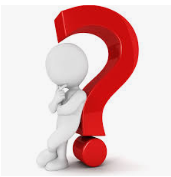